3.1  هذه المراحل الأولى لفهم "ما يصلح" في جعل الأدلة العلمية في صلب الحياة اليومية
ملاحظة: النسخة الكاملة متوفرة في مستجدات ٢٠٢٣
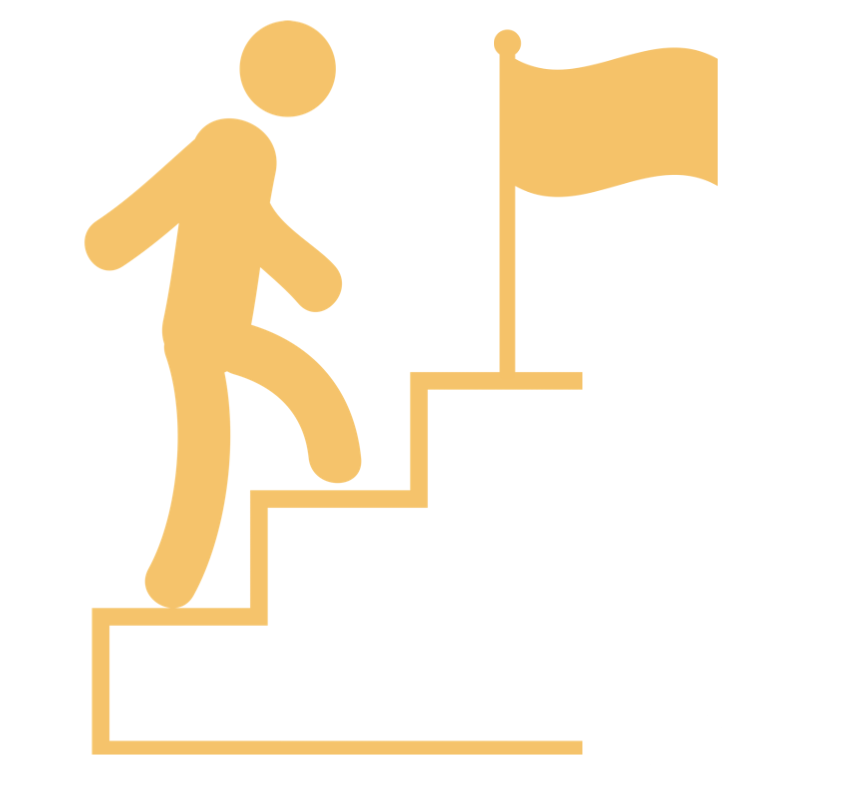 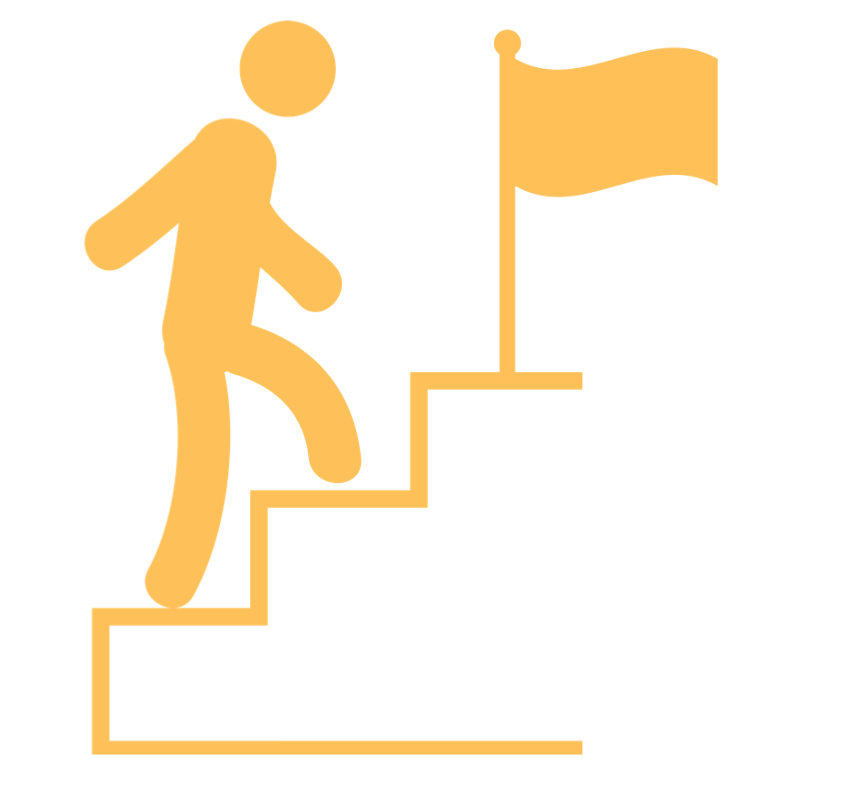 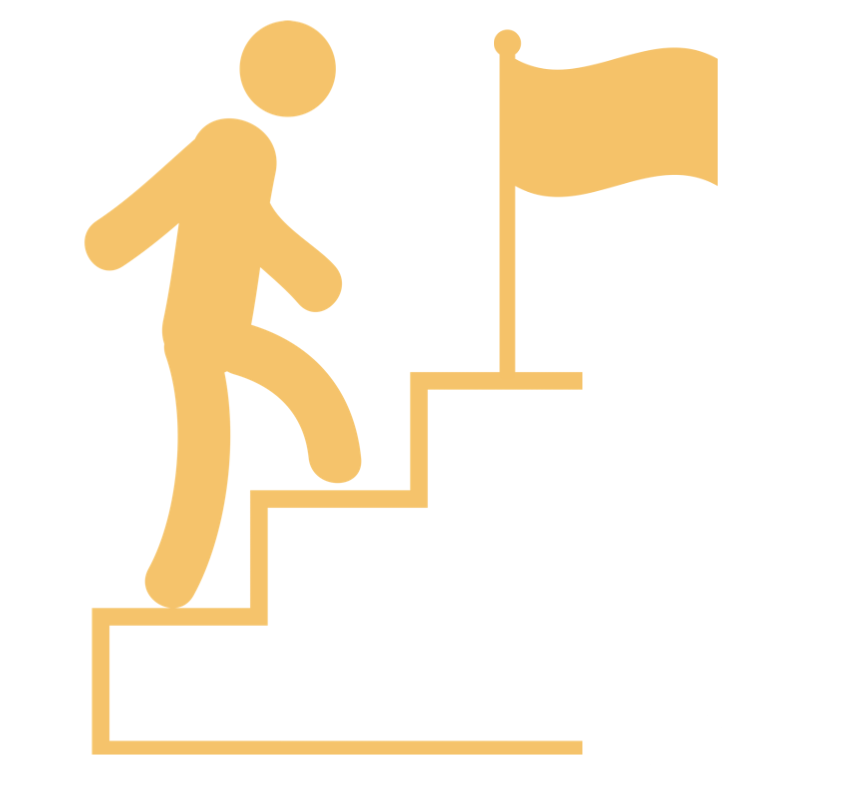 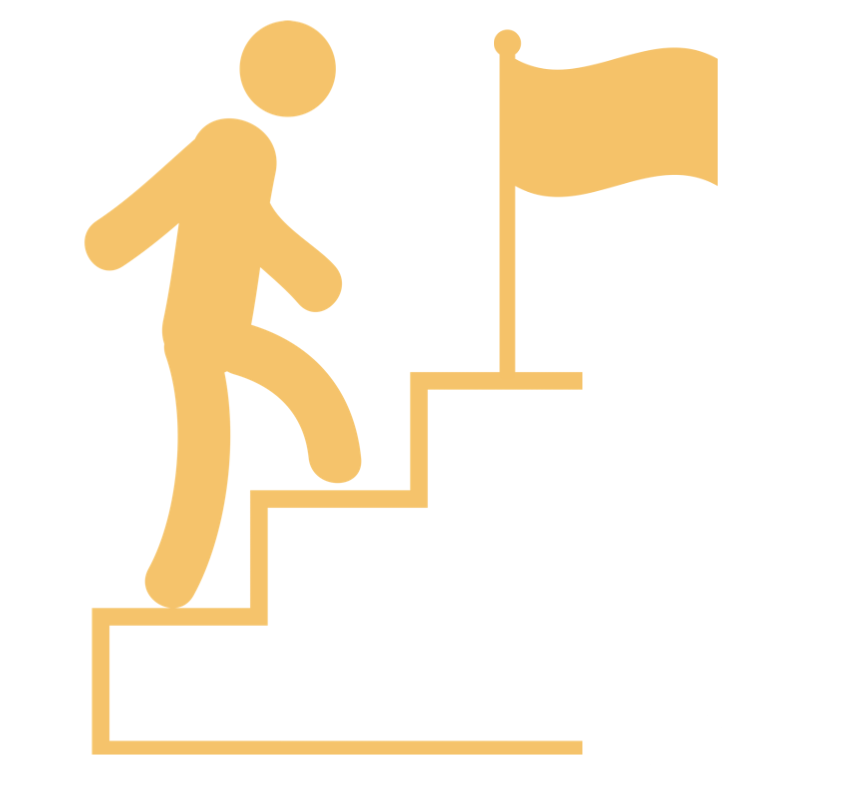 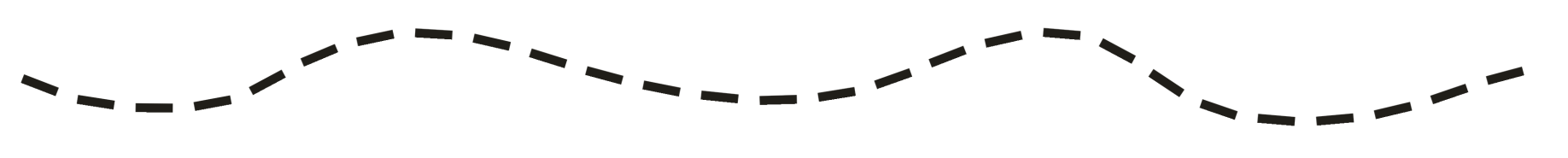 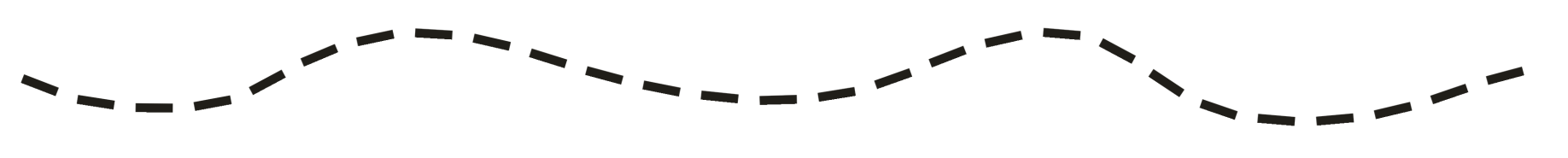 ساعد المواطنين في الحكم على ما يطالب به الآخرون أو بشكل عام في العثور على (وتلقي) معلومات موثوقة حول موضوع ما
اجعل الأدلة العلمية متاحة للمواطنين عندما يتخذون القرارات
أشرك المواطنين في طرح الأسئلة والإجابة عنها(ببحث جديد أو بالأدلة الموجودة)
اجعل الخيارات المسندة بالأدلة العلمية هي الخيار البديهي أو السهل
مواقع على الإنترنت مثل Wirecutter لمنتجات التسوق، و 80000 ساعة للعثور على وظائف قوية التأثير أو فرص تطوعية  التأثير، و GiveWell للتبرع للجمعيات الخيرية التي تحقق أقصى استفادة من كل دولار تتلقاها
أدوات، مثل وسائل اتخاذ القرار التي تساعد في العمل من خلال الخيارات في ضوء إيجابياتها وسلبياتها
يمكن تقديم أسئلة الموقع إلى المنظمات التي تمول الأبحاث
عمليات تحديد الأولويات التي يشارك فيها المواطنون (على سبيل المثال، تحالف جيمس ليند)
دعم المواطنين ليصبحوا شركاء في فريق بحثي يجري دراسة بحثية جديدة أو في توليف ما هو معروف من جميع الدراسات التي تتناول السؤال نفسه
القوانين التي تتطلب أن تكون المنتجات والخدمات والمعلومات قائمة على الأدلة (وتجعل نشر المعلومات المضللة أمرًا غير قانوني)
المكافآت للشركات التي تعلن عن منتجات وخدمات ومعلومات قائمة على الأدلة العلمية (وعقوبات لمن لا يبني سمعة منتجاته عليها)
خوارزميات لشركات التكنولوجيا الكبيرة التي تقدم المنتجات والخدمات والمعلومات تستند جزئيًا إلى الأدلة الداعمة (وللحد من انتشار المعلومات المضللة)
استخدام استراتيجيات "التنبيه" لتوجيه المواطنين نحو الخيارات القائمة على الأدلة العلمية، مع السماح لهم في الوقت نفسه بالاطلاع على الخيارات الأخرى أيضًا (على سبيل المثال، عمليات التسجيل التلقائية، أو مواضع المنتجات، أو الرموز أو "علامات الأدوات")
الأدوات والتدريب لتطوير مهارات التفكير النقدي (على سبيل المثال ، thatsaclaim.org وإطار عمل Sense About Science للمعرفة بالمخاطر)، بما في ذلك في المدارس
ملخصات مبسطة لأفضل الأدلة العلمية حول مواضيع مختلفة (على سبيل المثال، كامبل وكوكرين) والمواد السمعية والبصرية المصاحبة
استراتيجيات الصحافة والاتصال العلمي (على سبيل المثال، خدمات التحقق من الحقائق، "التعميم المسبق" لمساعدة الناس في معرفة ما يجب الانتباه إليه من خلال المعلومات المضللة ونظريات المؤامرة ، و "شطائر الحقيقة" لما تقوله الأدلة مباشرة قبل تغطية معلومات مضللة وبعدها)
حملات لبناء ثقافة يتم فيها فهم الأدلة وتقييمها واستخدامها (أسابيع الأدلة وعلامة التصنيف #askforevidence)
كثيرًا ما أقول لزملائي المواطنين القادة: يُعد غوغل موقعًا رائعًا،إذ تتم زيارته لاختيار مطعم أو معرفة المزيد عن شخصية عامة؛ إنه يمثل تحديات حقيقية إذا كنت تبحث عن أفضل دليل لاتخاذ قرار مهم.
في حين أن هذا النهج يبدو واعدًا، فقد أدرك أولئك الذين يعملون في المنظمات غير الحكومية التي تخدم المواطنين أن تراجع الثقة في الحكومة ورواد الأعمال أدى إلى تزايد المخاوف بشأن هذا النهج بين المواطنين.
1